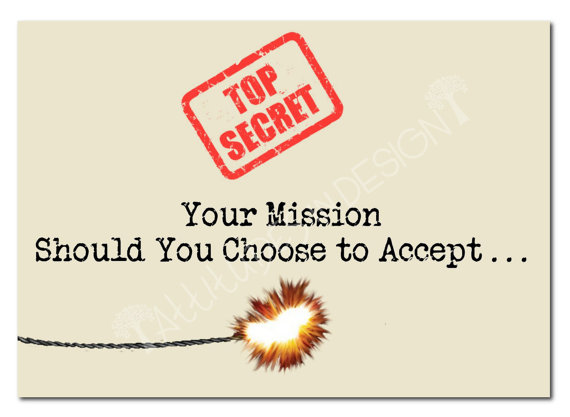 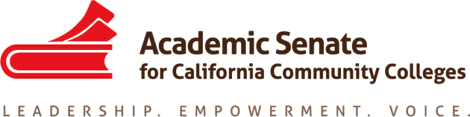 Training Curriculum Committees: Efficiency and Standards
John Freitas, Los Angeles City CollegeLeticia Hector, San Bernardino Valley College Michelle Sampat, Mt. San Antonio College
2015 ASCCC Curriculum InstituteDoubletree Anaheim-Orange County
July 9-11
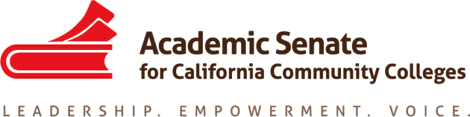 Our Mission Today
Purview of the Curriculum Committee & Responsibilities of everyone involved in the local curriculum process

Curriculum Chair: How to Prepare & Lead Your Local Curriculum Committee

Importance of Technical Review & Working with Classified Staff

Important Resources
NOT!
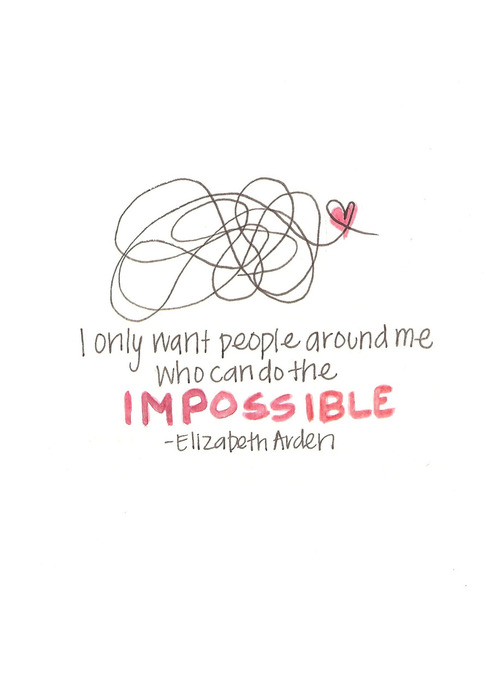 If Adventure Has A Name…
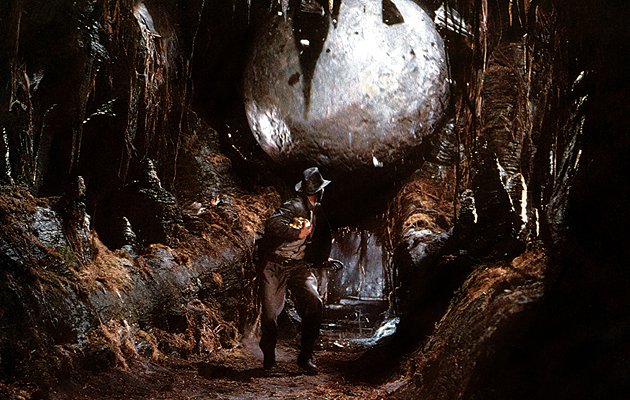 It Must Be…CURRICULUM!
Purview of the Curriculum Committee
Title 5 § 55002 gives curriculum committees the responsibility for recommending to the governing board in areas regarding curriculum, including new or modified course approval, grading policies, prerequisites, and others. 

Education Code and Title 5 support the voice and authority of faculty in making recommendations in the areas of curriculum and instruction. However, making recommendations is not the same as making final decisions; that authority rests with the local governing board.
Curriculum Committee Are Subject to the Brown Act
All meetings must be open to anyone who wishes to attend.

The public must be allowed to make comments.

All items being voted on must be included on an agenda that is posted at least 72 hours prior to the meeting.

Only a single reading is reading is required but many colleges have two readings.

Action can only be taken on items listed for action.

Items listed for discussion or from public comments can only be acted on after a motion has passed to suspend the rules.
Composition of a Curriculum  Committee (CC)
Composition of CC is a local issue.

Title 5 §55002 states that the curriculum committee “shall be either a committee of the academic senate or a committee that includes faculty and is otherwise comprised in a way that is mutually agreeable to the college and/or district administration and the academic senate.”

If it is a senate committee, then composition is solely at the discretion of the senate (Title 5 §53202)
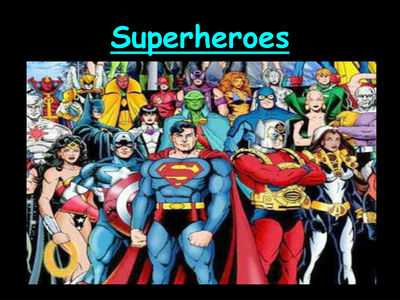 Typical Composition of a Curriculum Committee:
CURRICULUM is like a MOVIE!
DON’T be an EXTRA
on the 
CURRICULUM COMMITTEE… PLAY A MAJOR ROLE
The Curriculum Chair
Discipline Faculty 
Classified Staff
Counselors 
Articulation Officers
Student Representatives 
Administrators
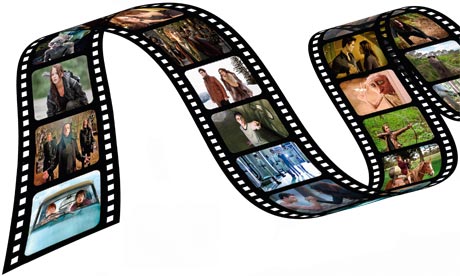 Roles & Responsibilities of Curriculum Committee Members:DISCIPLINE FACULTY
Regularly attend Curriculum Committee meetings 
Engage in Curriculum Review
Revise courses 
Write new courses
Pay attention to other curriculum as a whole & ensure that discipline courses are a “good fit” for students
Roles & Responsibilities of Curriculum Committee Members:CLASSIFIED STAFF
Strong support from classified staff is vital

Colleges often have classified staff who are Curriculum Specialists

Curriculum Specialists and other classified support staff have many responsibilities including (but not limited to): 
Preparing submissions for the governing board
Inputting changes into your student enrollment system 
Submitting changes to CCCCO
Producing your college catalog
Roles & Responsibilities of Curriculum Committee Members:COUNSELORS
Counselors play a crucial role – they bring professional expertise as well as a voice for the student to curriculum discussions

Responsibilities of Counselors on the Curriculum Committee include:
Articulate the counseling perspective 
Help clarify student need and pathways to educational goal
Roles & Responsibilities of Curriculum Committee Members:ARTICULUATION OFFICER
Your Articulation Officer (AO) is an incredible resource of information for the curriculum chair and the curriculum committee. 

If they aren’t already a member of your committee, they probably should be. 

Roles of the AO:
Liaison to the CO, C-ID, CSU, UC, etc. 
Balances existing articulation agreements with plans for course modifications 
Assists in discussion of local CSU-GE & IGETC patterns 
Establishes articulation agreements for new courses 
Consult your A.O.!!!!!
[Speaker Notes: Your AO should be on your technical review committee]
Roles & Responsibilities of Curriculum Committee Members:STUDENTS
Title 5 §51203.7 gives students the right to participate effectively in policy development, including curriculum.

The student perspective is essential to a Curriculum Committee. Students should: 
Provide the students’ perspective on new and existing curriculum 

Ask questions to ensure clarity from the students’ perspective
Roles & Responsibilities of Curriculum Committee Members:ADMINISTRATORS
Administrators often see issues such as resources or departmental conflicts that should be taken into consideration when discussing curriculum. 

Administrators role includes:
Review curriculum for possible conflicts
Ensure courses are appropriate to the mission, are needed, legally compliant
Identify resources and other issues that may affect offering curriculum
So what about the Curriculum Chair?
What are the roles & Responsibilities of the Curriculum Chair? 

Most importantly, how does the Curriculum Chair LEAD the committee members just mentioned?
Roles & Responsibilities of Curriculum Committee Members:CURRICULUM CHAIR
Provide training to new CC members
Guide Curriculum Review process (new, modified, or deleted courses, certificates and degrees).
Meet with discipline faculty
Assist in the development of new courses and/or programs
Facilitate technical review
Build the agenda
Prepare for the meeting
Chair the meeting
Watch for email messages from the ASCCC office regarding curriculum news
Liaison to Academic Senate, CIO, Program Review, Accreditation, Board of Trustees, etc.
CURRICULUM CHAIR: Prepare & Lead Your Curriculum Committee
Establish positive relationships with CIO, AO, Curriculum Staff,  Department Chairs & Academic Senate/Faculty
Learn as much as you can about regulations and current issues at the state level.  
Prioritize meeting agenda items
Keep agenda moving & on schedule
Ensure all voices are heard
Control the turn taking
Be familiar with how to resolve and/or manage conflict
Remember you are the meeting facilitator
Remind the CC the important role they have to ensure we continue to provide our students with quality curriculum!
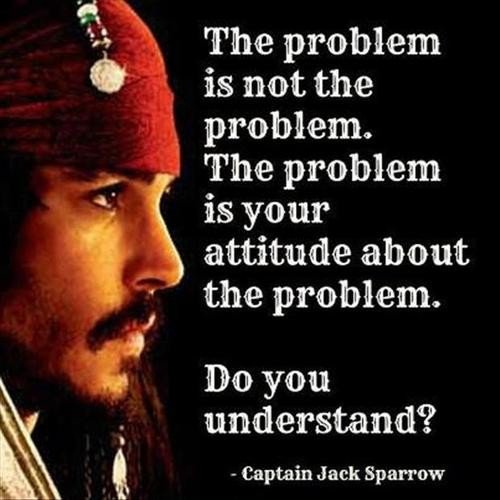 CURRICULUM CHAIR:Creating a Local Curriculum Handbook is Important!
Provides evidence of local adherence to state code and regulation

Provides a record of local policies and procedures

Can be used to provide local historical perspective/philosophies regarding curriculum matters

Provides an invaluable resource for faculty in the curriculum process
Importance of Technical Review & Working with Classified Staff
Establish a strong technical review (TR) process for effectiveness. 

TR committee should focus on the things that  tend to make CC meetings drag on (grammar, wording, formatting, codes, missing attachments etc.) 

TR committee  is chaired by the Curriculum Chair

Membership may include Curriculum Committee members.

Classified Staff can provide valuable support!
Technical Review Committee – Suggested Membership
Your Technical Review committee should include the following individuals:

Curriculum Chair
Articulation Officer
Librarian
Distance Education expert
CIO or designated dean
Curriculum specialist
Others may include your SLO coordinator, honors program director, learning disabilities specialist
Working together we can become …
IMPORTANT RESOURCES
ASCCC: http://www.asccc.org/home
CCC Curriculum: http://www.ccccurriculum.net
The Course Outline of Record: A Curriculum Reference Guide (ASCCC 2008)
Search Ed Code and Title 5 – www.oal.ca.gov
Program and Course Approval Handbook (PCAH, 5th edition)
CIO Manual, 1st Edition
FAQ http://www.ccccurriculum.net/faq/
C-ID http://www.c-id.net
ASSIST http://www.assist.org/
Chancellor’s Office http://www.cccco.edu
Join the ASCCC Curriculum listserv http://www.asccc.org/signup-newsletters
Feel Free to Contact Us!
John Freitas, ASCCC Curriculum Chair – freitaje@lacitycollege.edu

Leticia Hector, SBVC Curriculum Chair – lhector@valleycollege.edu

Michelle Sampat – msampat@mtsac.edu
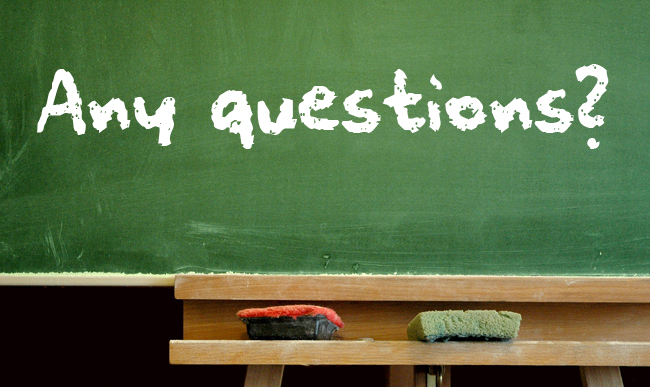